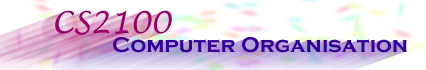 http://www.comp.nus.edu.sg/~cs2100/
Recitation 1
C Programming,Data Representation and Number Systems
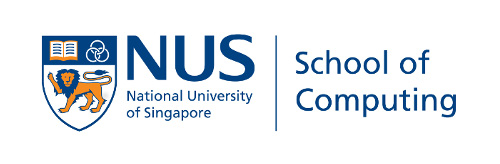 Recitation 1 - C Programming and Number Representation
1 - 2
QnA

https://sets.netlify.app/module/66988ae3322ba68d1103fdd4
Or scan this QR quote
Recitation 1 - C Programming and Number Representation
1 - 3
summary
Recitation 1 - C Programming and Number Representation
4
1. A Simple C Program
// Converts distance in miles to kilometres.

#include <stdio.h>   /* printf, scanf definitions */
#define KMS_PER_MILE 1.609 /* conversion constant */

int main(void) {
	float miles,   // input – distance in miles 
	      kms;     // output – distance in kilometres

	/* Get the distance in miles */
	printf("Enter distance in miles: ");
	scanf("%f", &miles);

	// Convert the distance to kilometres
	kms = KMS_PER_MILE * miles;

	// Display the distance in kilometres
	printf("That equals %9.2f km.\n", kms);

	return 0;
}
standard header file
preprocessor directives
constant
reserved words
comments
variables
(Only /* … */ is ANSI C)
functions
special symbols
In C, semi-colon (;) terminates a statement.
Curly bracket { } indicates a block.
    In Python: block is by indentation
Recitation 1 - C Programming and Number Representation
5
4. Data Types (1/3)
float miles, kms;
Every variable must be declared with a data type
To determine the type of data the variable may hold
Basic data types in C:
int: For integers
4 bytes (in sunfire); -2,147,483,648 (-231) through +2,147,483,647 (231 – 1)
float or double: For real numbers
4 bytes for float and 8 bytes for double (in sunfire)
Eg: 12.34, 0.0056, 213.0
May use scientific notation; eg: 1.5e-2 and 15.0E-3 both refer to 0.015; 12e+4 and 1.2E+5 both refer to 120000.0
char: For characters 
Enclosed in a pair of single quotes
Eg: 'A', 'z', '2', '*', ' ', '\n’
Python
JS
int
number
Python
JS
float
number
Python
JS
str
string
Recitation 1 - C Programming and Number Representation
6
4. Data Types (2/3)
A programming language can be strongly typed or weakly typed
Strongly typed: every variable to be declared with a data type. (C: int count; char grade; )
Weakly typed: the type depends on how the variable is used (JavaScript: var count; var grade;)
The above is just a simple explanation. 
Much subtleties and many views and even different definitions. Other aspects include static/dynamic type checking, safe type checking, type conversions, etc.
Eg: Java, Pascal and C are strongly typed languages. But Java /Pascal are more strongly typed than C, as C supports implicit type conversions and allows pointer values to be explicitly cast.
One fun video: https://www.youtube.com/watch?v=bQdzwJWYZRU
Recitation 1 - C Programming and Number Representation
7
Noteworthy quirks about C
Declaration vs Definition
Separate compilation
extern keyword
Expression vs Statement
The ternary expression “?:”
Return statement
You can do with “main” – but don’t do that!
Recitation 1 - C Programming and Number Representation
1 - 8
Number representation
Recitation 1 - C Programming and Number Representation
9
1. Data Representation (1/2)
Basic data types in C:
float
double
char
int
Variants: short, long
(Abstract) Value 
vs 
(Concrete) Representation
How data is represented depends on its type:
As an ‘int’, it is 70
01000110
As a ‘char’, it is ‘F’
11000000110100000000000000000000
As an ‘int’, it is -1060110336
As an ‘float’, it is -6.5
Recitation 1 - C Programming and Number Representation
10
2. Decimal (base 10) Number System
A weighted-positional number system.
Base (also called radix) is 10
Symbols/digits = { 0, 1, 2, 3, 4, 5, 6, 7, 8, 9 }
Each position has a weight of power of 10
Eg: (7594.36)10 = (7 × 103) + (5 × 102) + (9 × 101) + (4 × 100) + (3 × 10-1) + (6 × 10-2)
(anan-1… a0 . f1f2 … fm)10 =           (an x 10n) + (an-1x10n-1) + … + (a0 x 100) +           (f1 x 10-1) + (f2 x 10-2) + … + (fm x 10-m)
Recitation 1 - C Programming and Number Representation
11
3. Other Number Systems (1/2)
Binary (base 2)
Weights in powers of 2
Binary digits (bits): 0, 1
Octal (base 8)
Weights in powers of 8
Octal digits: 0, 1, 2, 3, 4, 5, 6, 7.
Hexadecimal (base 16)
Weights in powers of 16
Hexadecimal digits: 0, 1, 2, 3, 4, 5, 6, 7, 8, 9, A, B, C, D, E, F.
Base/radix R:
Weights in powers of R
Recitation 1 - C Programming and Number Representation
12
5. Decimal to Binary Conversion
For whole numbers
Repeated Division-by-2 Method
For fractions
Repeated Multiplication-by-2 Method
Recitation 1 - C Programming and Number Representation
13
5.1 Repeated Divison-by-2
To convert a whole number to binary, use successive division by 2 until the quotient is 0.  The remainders form the answer, with the first remainder as the least significant bit (LSB) and the last as the most significant bit (MSB).
    (43)10 = (      ?      )2
101011
Recitation 1 - C Programming and Number Representation
14
5.2 Repeated Multiplication-by-2
To convert decimal fractions to binary, repeated multiplication by 2 is used, until the fractional product is 0 (or until the desired number of decimal places). The carried digits, or carries, produce the answer, with the first carry as the MSB, and the last as the LSB.
    (0.3125)10 = (     ?     )2
.0101
magnitude
sign
Recitation 1 - C Programming and Number Representation
15
10.1 Sign-and-Magnitude (1/3)
The sign is represented by a ‘sign bit’
0 for +
1 for -
Eg: a 1-bit sign and 7-bit magnitude format.
00110100  +1101002 =  +5210
10010011  -100112 =  -1910
Recitation 1 - C Programming and Number Representation
16
10.1 Sign-and-Magnitude (2/3)
Largest value: 		01111111 = +12710
Smallest value: 	11111111 = -12710
Zeros:			00000000 = +010				10000000 = -010
Range (for 8-bit): -12710 to +12710
Question: 
For an n-bit sign-and-magnitude representation, what is the range of values that can be represented?
Recitation 1 - C Programming and Number Representation
17
10.2 1s Complement (1/3)
Given a number x which can be expressed as an n-bit binary number, its negated value can be obtained in 1s-complement representation using:
			-x = 2n – x – 1
Example: With an 8-bit number 00001100 (or 1210), its negated value expressed in 1s-complement is:
	-000011002 	= 28 – 12 – 1 (calculation done in decimal)			= 243			= 111100111s 
	(This means that -1210 is written as 11110011 in 1s-complement representation.)
Recitation 1 - C Programming and Number Representation
18
10.2 1s Complement (2/3)
Technique to negate a value: invert all the bits.
Largest value: 		01111111 = +12710
Smallest value: 	10000000 = -12710
Zeros:			00000000 = +010				11111111 = -010
Range (for 8 bits): -12710 to +12710
Range (for n bits): -(2n-1 – 1) to 2n-1 – 1 
The most significant bit (MSB) still represents the sign: 0 for positive, 1 for negative.
Recitation 1 - C Programming and Number Representation
19
10.3 2s Complement (1/3)
Given a number x which can be expressed as an n-bit binary number, its negated value can be obtained in 2s-complement representation using:
			-x = 2n – x
Example: With an 8-bit number 00001100 (or 1210), its negated value expressed in 2s-complement is:
	-000011002 	= 28 – 12 (calculation done in decimal)			= 244			= 111101002s 
	(This means that -1210 is written as 11110100 in 2s-complement representation.)
Recitation 1 - C Programming and Number Representation
20
10.3 2s Complement (2/3)
Technique to negate a value: invert all the bits, then add 1.
Largest value: 		01111111 = +12710
Smallest value: 	10000000 = -12810
Zero:			00000000 = +010
Range (for 8 bits): -12810 to +12710
Range (for n bits): -2n-1 to 2n-1 – 1 
The most significant bit (MSB) still represents the sign: 0 for positive, 1 for negative.
Recitation 1 - C Programming and Number Representation
21
Important!
10.4 Comparisons
4-bit system
Positive values		Negative values
Recitation 1 - C Programming and Number Representation
22
10.6 2s Complement on Addition/Subtraction (1/4)
Algorithm for addition of integers, A + B:
Perform binary addition on the two numbers.
Ignore the carry out of the MSB.
Check for overflow. Overflow occurs if the ‘carry in’ and ‘carry out’ of the MSB are different, or if result is opposite sign of A and B.
Algorithm for subtraction of integers, A – B:	A – B = A + (-B)
Take 2s-complement of B.
Add the 2s-complement of B to A.
Recitation 1 - C Programming and Number Representation
23
10.6 Overflow (2/4)
Signed numbers are of a fixed range.
If the result of addition/subtraction goes beyond this range, an overflow occurs.
Overflow can be easily detected:
positive add positive  negative
negative add negative  positive
Example: 4-bit 2s-complement system
Range of value: -810 to 710
01012s + 01102s = 10112s510 + 610 = -510 ?! (overflow!)
10012s + 11012s = 101102s (discard end-carry) = 01102s-710 + -310 = 610 ?! (overflow!)
Recitation 1 - C Programming and Number Representation
24
10.6 2s Complement Addition (3/4)
Examples: 4-bit system
-2       1110
 + -6     + 1010
 ----     -------
   -8      11000
 ----     -------
+3       0011
 + +4     + 0100
 ----     -------
   +7       0111
 ----     -------
No overflow
No overflow
+4       0100
 + -7     + 1001
 ----     -------
   -3       1101
 ----     -------
+6       0110
 + -3     + 1101
 ----     -------
   +3      10011
 ----     -------
No overflow
No overflow
+5       0101
 + +6     + 0110
 ----     -------
  +11       1011
 ----     -------
-3       1101
 + -6     + 1010
 ----     -------
   -9      10111
 ----     -------
Overflow!
Overflow!
Which of the above is/are overflow(s)?
Recitation 1 - C Programming and Number Representation
25
10.7 1s Complement on Addition/Subtraction (1/2)
Algorithm for addition of integers, A + B:
Perform binary addition on the two numbers.
If there is a carry out of the MSB, add 1 to the result.
Check for overflow. Overflow occurs if result is opposite sign of A and B.
Algorithm for subtraction of integers, A – B:	A – B = A + (-B)
Take 1s-complement of B.
Add the 1s-complement of B to A.
Recitation 1 - C Programming and Number Representation
26
10.7 1s Complement Addition (2/2)
Examples: 4-bit system
+3       0011
 + +4     + 0100
 ----     -------
   +7       0111
 ----     -------
+5       0101
 + -5     + 1010
 ----     -------
   -0       1111
 ----     -------
No overflow
No overflow
-3       1100
 + -7     + 1000
 ----     -------
  -10      10100
 ----     +    1
          -------
            0101
          -------
-2      1101
 + -5    + 1010
 ----    -------
   -7     10111
 ----    +    1
         ------- 
           1000
         -------
No overflow
Overflow!
Any overflow?
DLD page 42 – 43 Quick Review QuestionsQuestions 2-13 to 2-18.
Recitation 1 - C Programming and Number Representation
27
10.8 Excess Representation (2/2)
Example: For 4-bit numbers, we may use excess-7 or excess-8. Excess-8 is shown below.
Recitation 1 - C Programming and Number Representation
28
Getting more precise with data type lengths in C
Use
		#include <stdint.h>

Defines new types
int8_t, uint8_t, int16_t, uint16_t, int32_t, uint32_t, int64_t, uint64_t
Use <inttypes.h> for portable printing
See: https://stackoverflow.com/questions/9225567/how-to-portably-print-a-int64-t-type-in-c
Recitation 1 - C Programming and Number Representation
1 - 29
Floating point number representation
Recitation 1 - C Programming and Number Representation
30
IEEE STANDARD 754 (1/3)
Standardized in the mid-1980s
Most widely-used standard for floating-point computation
Two types of formats
Normalized numbers
Denormalized numbers
Special values
Negative zero
Infinities
Not-a-Number (NaN)
Recitation 1 - C Programming and Number Representation
31
IEEE STANDARD 754 (2/3)
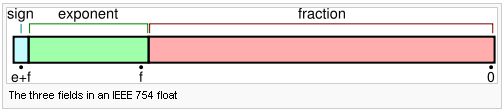 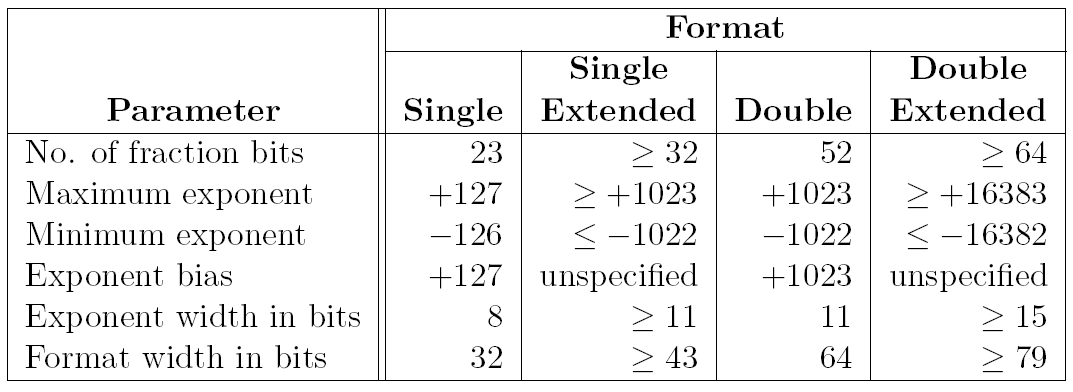 Recitation 1 - C Programming and Number Representation
32
IEEE STANDARD 754 (3/3)
A normalized number represented is:

	  	     v = (– 1)sign  1.fraction  2exponent – bias 

Sign is a single bit
Single precision – exponent bias = +127
Double precision – exponent bias = +1023
Exponent must NOT be 0. It must be in [1, 2e-2]. e is the number of exponent bits. All zero or all one exponents are reserved for special values and are not used for normalized numbers
A normalized fractional part is in the interval [1, 2)
mantissa
sign
exponent
Recitation 1 - C Programming and Number Representation
33
11.2 IEEE 754 Floating-Point Rep. (3/4)
3 components: sign, exponent and mantissa (fraction)
Sign bit: 0 for positive, 1 for negative.
Mantissa is normalised with an implicit leading bit 1
110.12   normalised  1.1012 × 22  only 101 is stored in the mantissa field
0.001011012  normalised  1.011012 × 2–3  only 01101 is stored in the mantissa field
Recitation 1 - C Programming and Number Representation
34
11.2 IEEE 754 Floating-Point Rep. (4/4)
Example: How is –6.510 represented in IEEE 754 single-precision floating-point format?
-6.510 = -110.12 = -1.1012 × 22
Exponent = 2 + 127 = 129 = 100000012
10000001
1
10100000000000000000000
exponent
(excess-127)
mantissa
sign
We may write the 32-bit representation in hexadecimal:
1 10000001 101000000000000000000002 = C0D0000016
(Lect 3 Slide 5)
11000000110100000000000000000000
As an ‘int’, it is -1060110336
As an ‘float’, it is -6.5
Recitation 1 - C Programming and Number Representation
35
RANGE OF NUMBERS
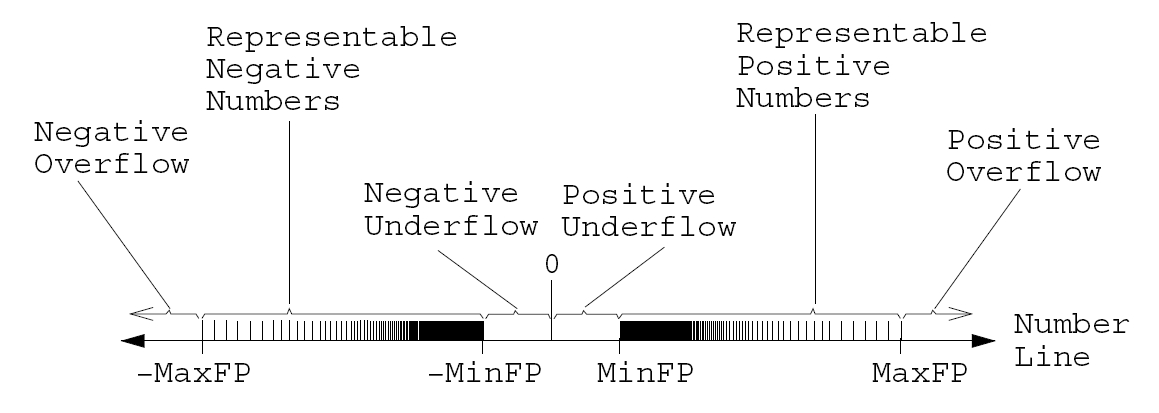 (Not drawn to absolute scale)
Recitation 1 - C Programming and Number Representation
36
VERY IMPORTANT CAVEAT
The most important thing you must know about floating point arithmetic is that associativity is never preserved (even when the operation is theoretically associative), i.e.

		                            (A op B) op C  ≠ A op (B op C)

	even if “op” is “+”.
Cannot be represented!
Recitation 1 - C Programming and Number Representation
37
ROUNDING
Rounding destroys associativity!
Rounding is selecting a representable number as the result.

Example:
Result of
computation
Report X or Y asresult?
X
Y
1.000···0
1.000···1
23 bits
23 bits
Recitation 1 - C Programming and Number Representation
38
THE FOUR ROUNDING MODES
Round to nearest (default)

Round towards zero

Round towards positive infinity

Round towards negative infinity
Recitation 1 - C Programming and Number Representation
39
THE THREE EXTRA BITS
Standard specifies that all arithmetic must be performed with 3 extra bits at the end of the last fractional bit
The guard bit
The round bit
The sticky bit (this is one is any bits to the right of it is one)
Recitation 1 - C Programming and Number Representation
40
ROUND TO NEAREST
Result of computation
Result ∈ [X, Y] where X, Y are the two nearest representable IEEE floating point number.
0
X
Y
Consider (X > 0): X being a IEEE single precision floating point number, it’s mantissa would be of the following form:
L
S
B
Bits
1
2
3
4
5
6
7
8
9
1
0
1
1
1
2
1
3
1
4
1
5
1
6
1
7
1
8
1
9
2
0
2
1
2
2
2
3
1.
And Y being the next representable number would be of the following form:
Bits
Need to add 1 coz X could be of the form 1.xx…xx1.
1
2
3
4
5
6
7
8
9
1
0
1
1
1
2
1
3
1
4
1
5
1
6
1
7
1
8
1
9
2
0
2
1
2
2
2
3
1.
1   (+
Note: If on other side of 0, everything is reflected (remains the same except sign bit is 1).
Recitation 1 - C Programming and Number Representation
41
ROUND TO NEAREST
Bits
G
R
S
…
1
2
3
4
5
6
7
8
9
1
0
1
1
1
2
1
3
1
4
1
5
1
6
1
7
1
8
1
9
2
0
2
1
2
2
2
3
2
4
2
5
2
6
1.
if (GUARD == 1) {
    if ((ROUND == 1) or (STICKY == 1)) {
       return Y as the mantissa answer
    } else { // Must be (ROUND == 0) and (STICKY == 0)
       // Invoke IEEE tie breaker
       if (LSB, i.e., bit 23 is 1) {
          return Y as the mantissa answer
       } else {
          return X as the mantissa answer
       }
    }
} else {
    return X as the mantissa answer
}
Only affects mantissa unless Y ≥ 2. Then have to renormalize.
Recitation 1 - C Programming and Number Representation
1 - 42
Quiz solutions
Recitation 1 - C Programming and Number Representation
43
Programming Quiz 1
Q1: Which of the following is a valid, complete C Program?
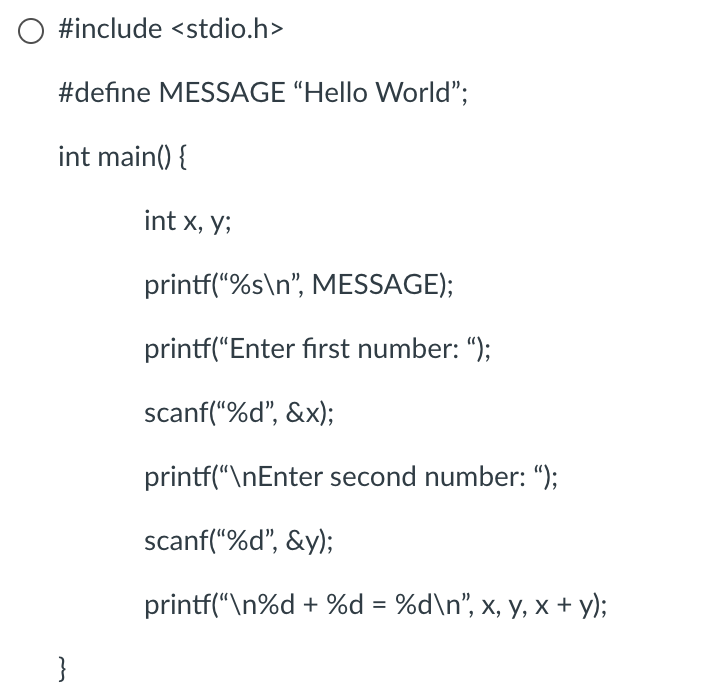 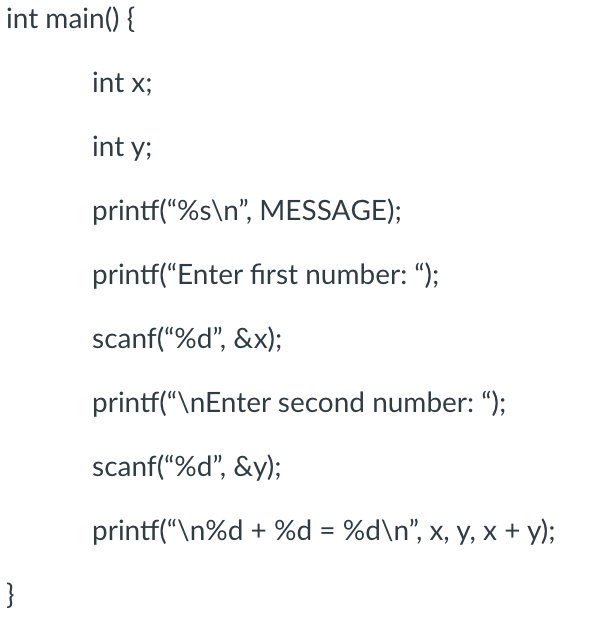 Recitation 1 - C Programming and Number Representation
44
Programming Quiz 1
Q1: Which of the following is a valid, complete C Program?
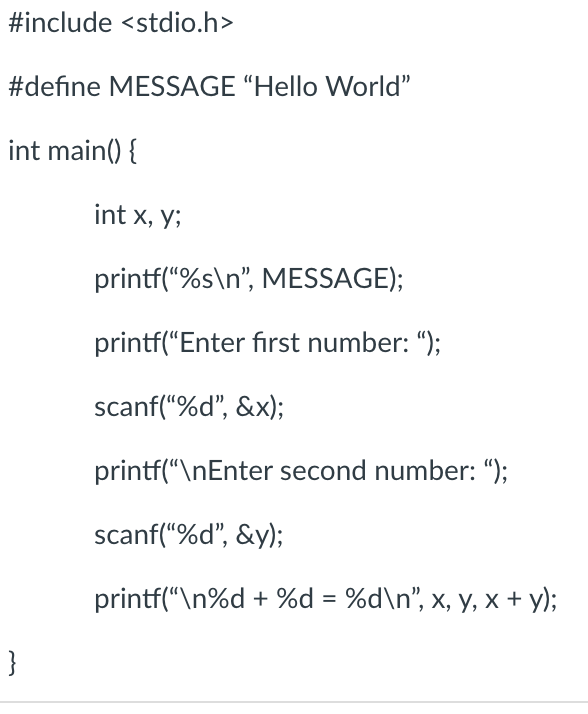 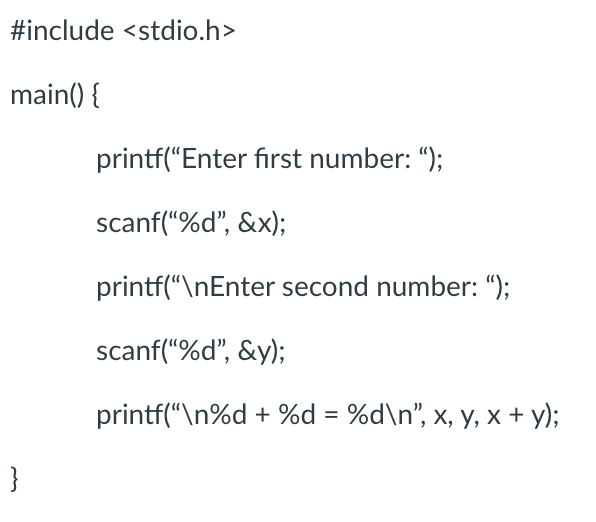 Recitation 1 - C Programming and Number Representation
45
Programming Quiz 1
Q1: Which of the following is a valid, complete C Program? 

CORRECT ANSWER
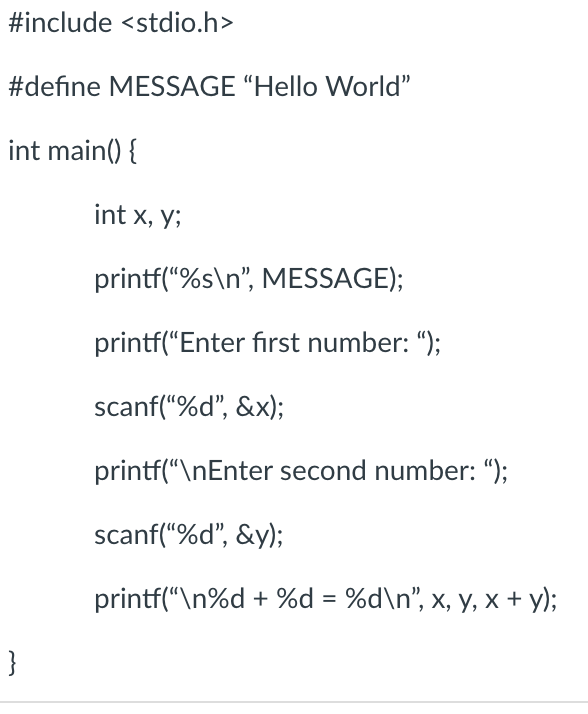 Recitation 1 - C Programming and Number Representation
46
Programming Quiz 2
Q1:
CORRECT ANSWER
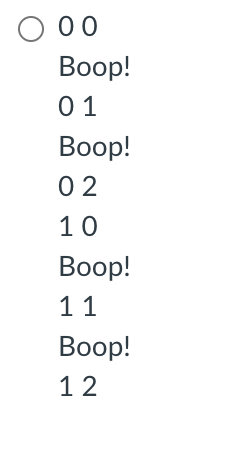 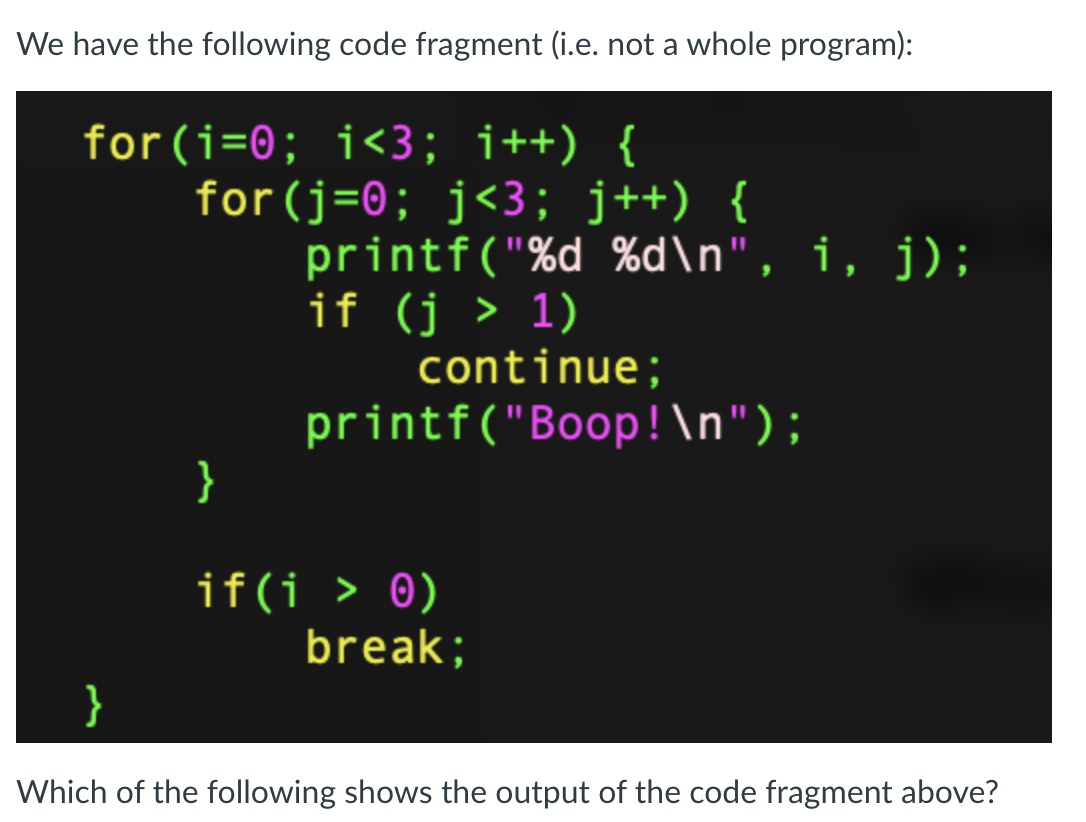 Recitation 1 - C Programming and Number Representation
47
Programming Quiz 2
Q2:
CORRECT ANSWER
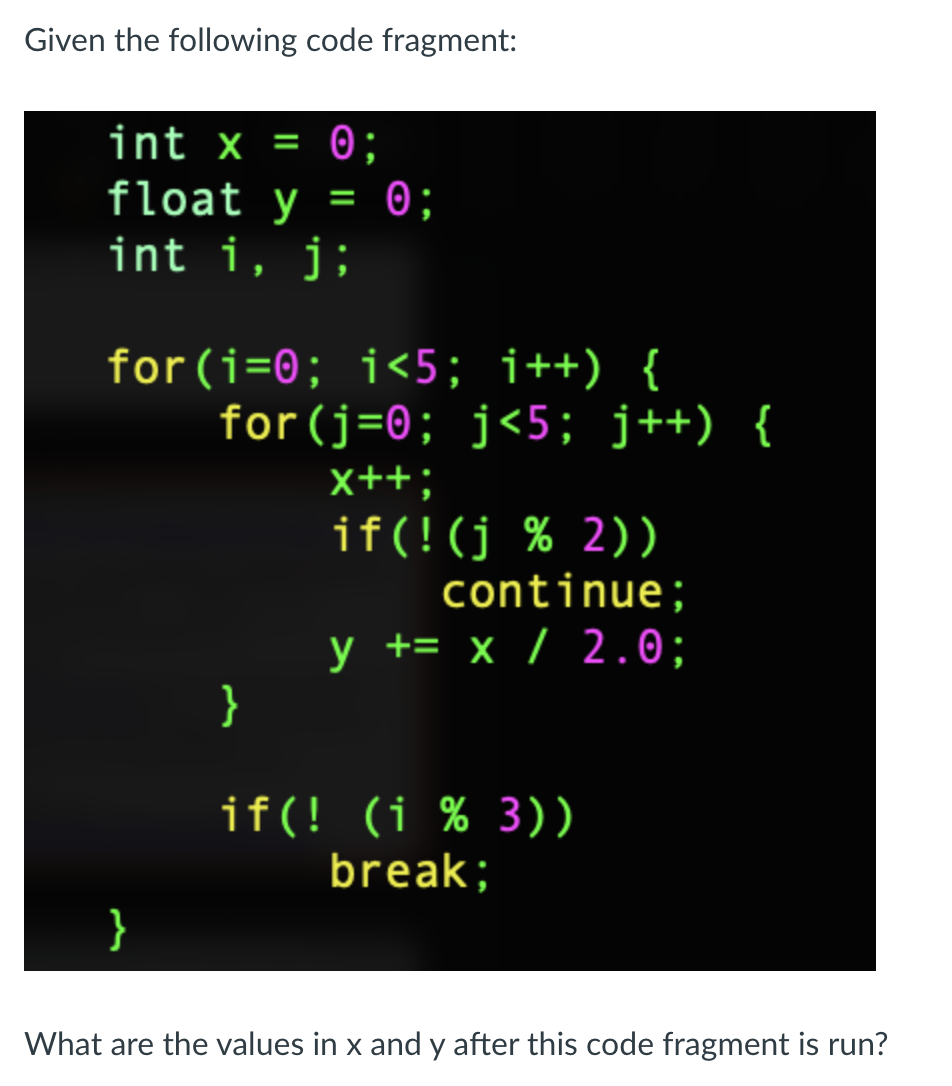 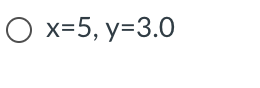 Recitation 1 - C Programming and Number Representation
48
Number Systems Quiz 1
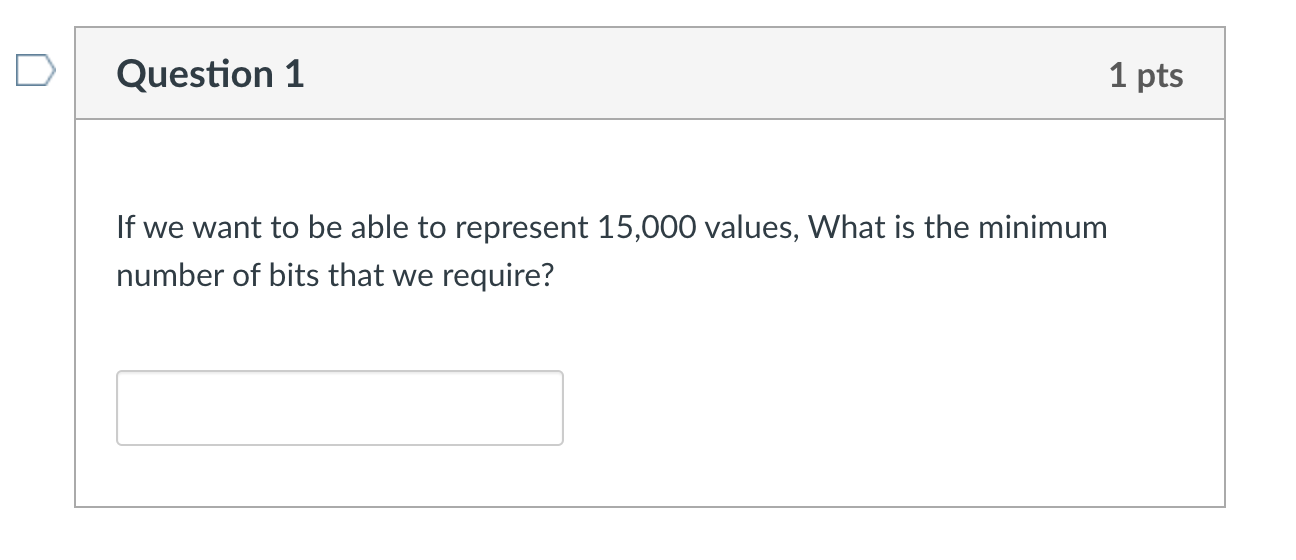 Q1:
Recitation 1 - C Programming and Number Representation
49
Number Systems Quiz 1
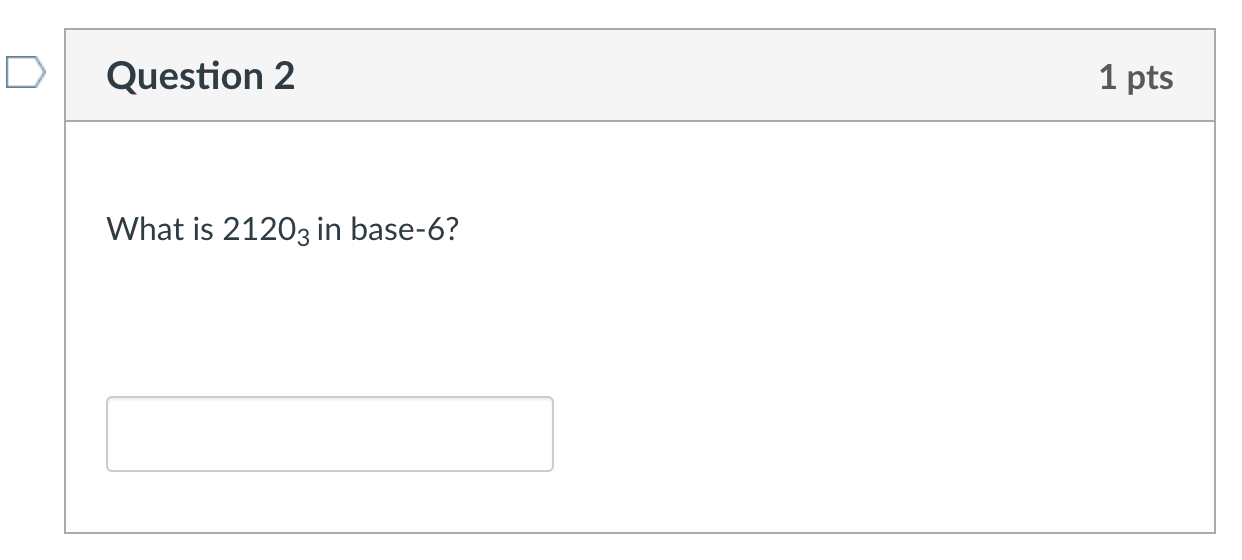 Q1:
Step 1: Convert from base-3 to base-10.
Step 2: Convert from base-10 to base-6.
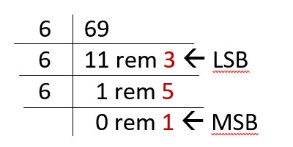 Recitation 1 - C Programming and Number Representation
50
Number Systems Quiz 2
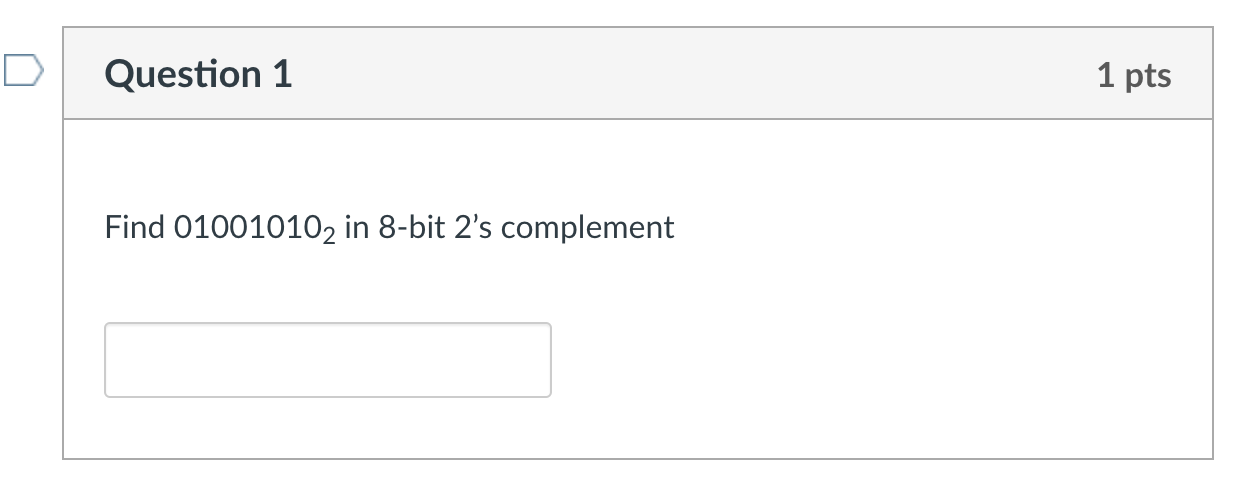 Remember: 2’s complement is a REPRESENTATION, not an OPERATION.
You perform the “invert everything and plus 1” operation only when converting from positive to negative and vice-versa.
Recitation 1 - C Programming and Number Representation
51
Number Systems Quiz 2
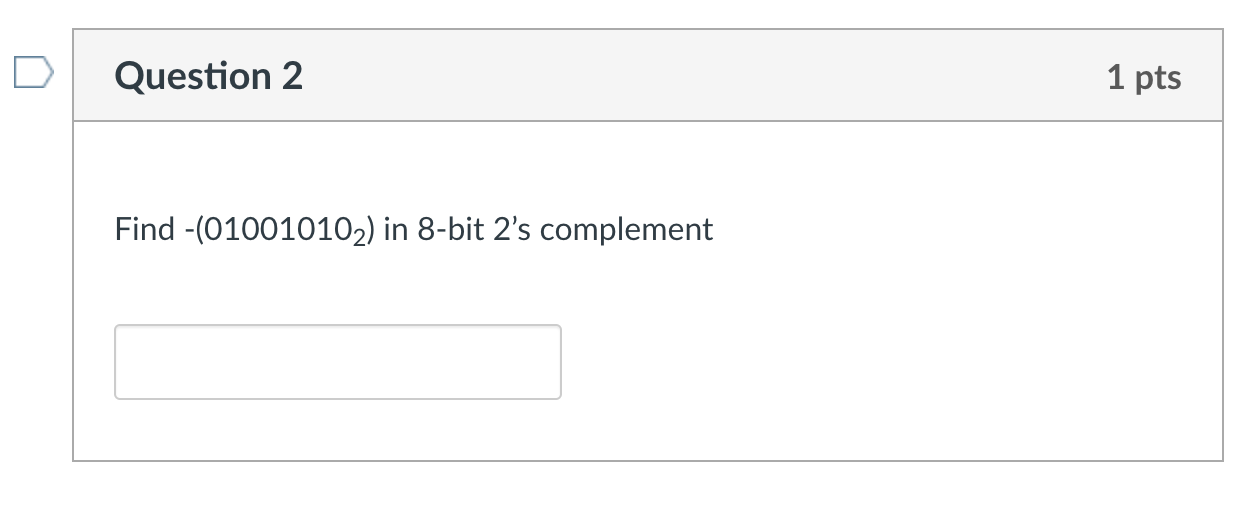 Here we are negating 010010102 . So we invert everything and add 1.
Invert everything: 10110101
Add one: 10110110
Answer: 101101102s
Recitation 1 - C Programming and Number Representation
52
Number Systems Quiz 3
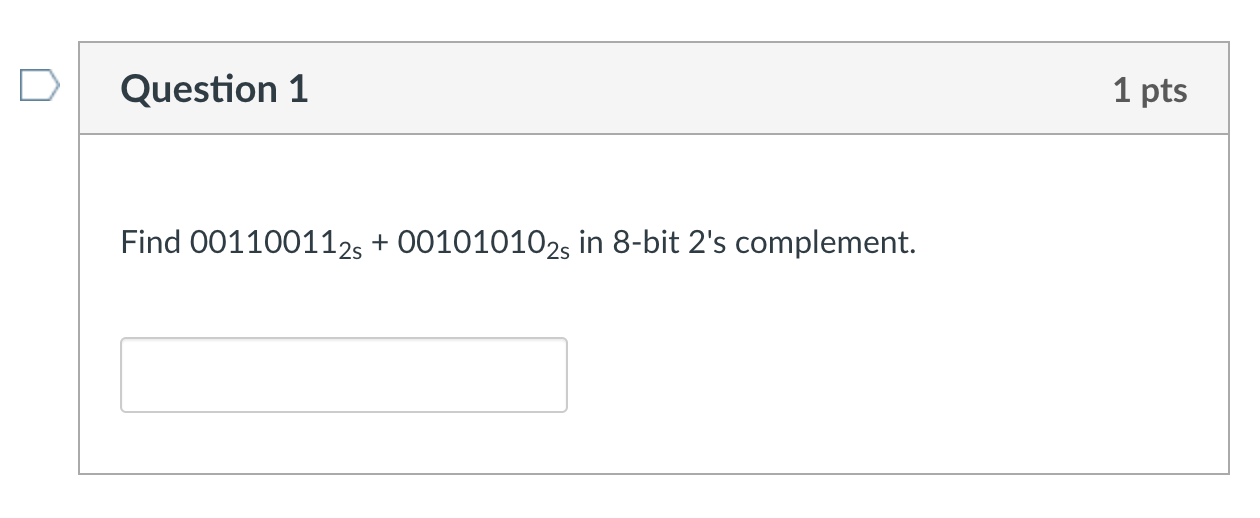 00110011
+	00101010
----------
	01011101
Answer: 010111012s
Check: 51 + 42 = 93.
Recitation 1 - C Programming and Number Representation
1 - 53
Number Systems Quiz 3
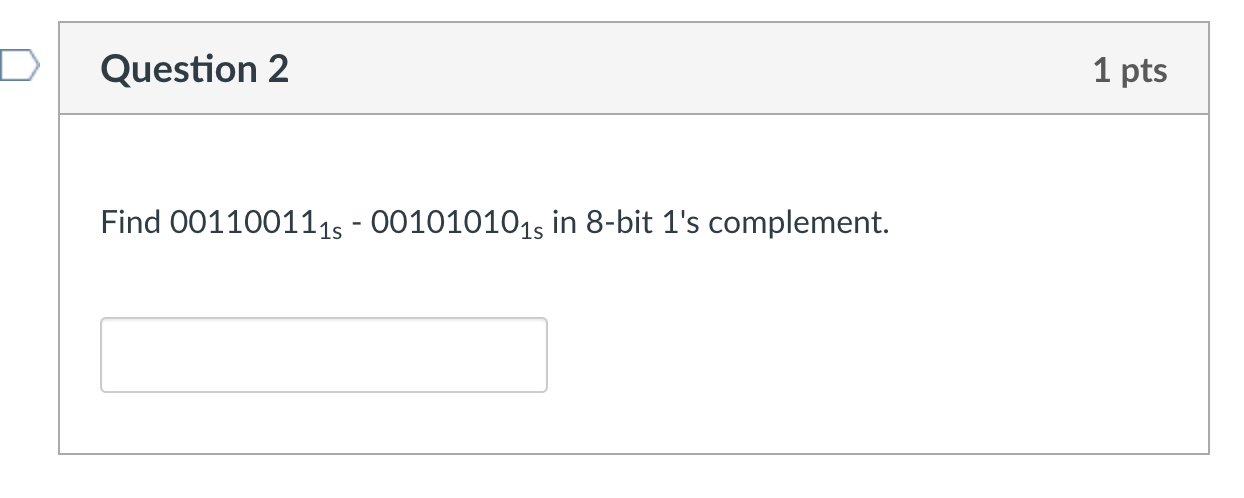 Answer: 000010011s
Check: 51 - 42 = 9.
Recitation 1 - C Programming and Number Representation
54
Number Systems Quiz 3
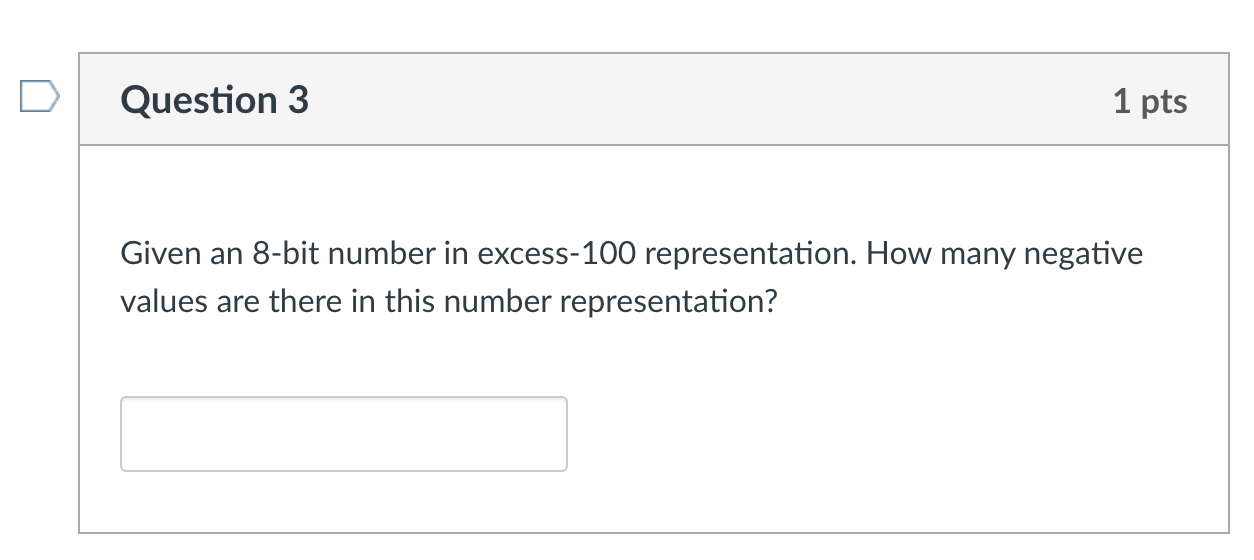 Excess-100 means that we add 100 to the number we want to represent in binary. I.e. if we wanted to represent x in excess-100, we would represent x+100 in binary.
Smallest number you can represent in 8-bit binary is 000000002 = 0. Therefore the most negative value x that you can represent is x + 100 = 0, or x=-100.
The number of negative values is then -100 to -1, which is 100 negative values.
Recitation 1 - C Programming and Number Representation
55
Number Systems Quiz 4
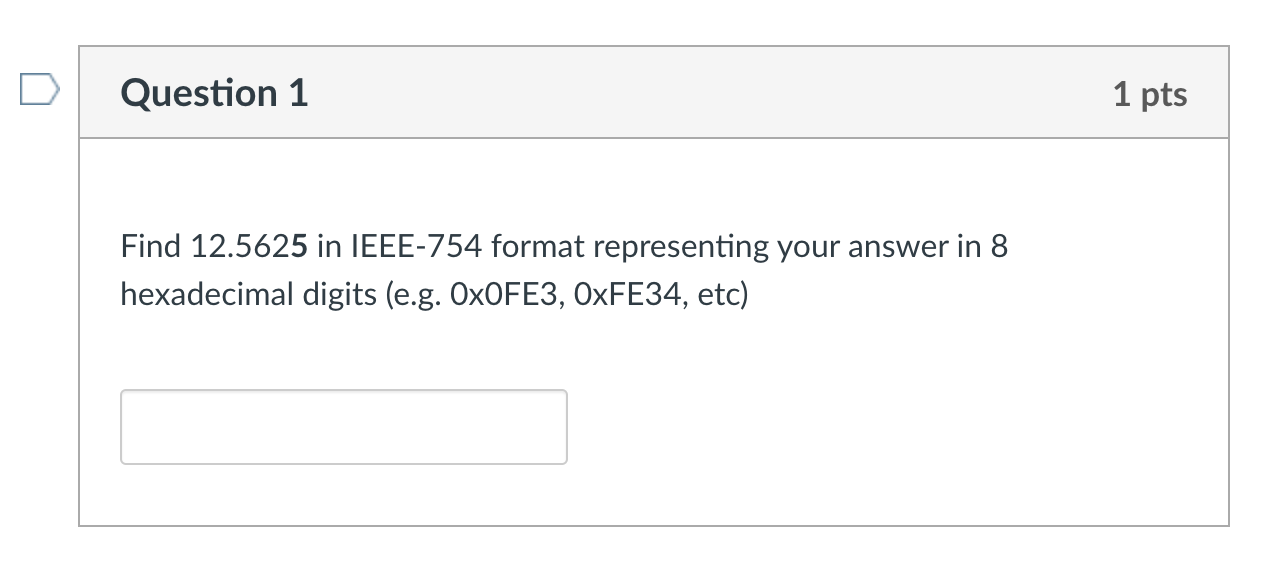 Recitation 1 - C Programming and Number Representation
1 - 56
SETS questions
Recitation 1 - C Programming and Number Representation
1 - 57
End of File